EE360:  Signals and System I
Fourier Series Motivation
2
Sawtooth Example
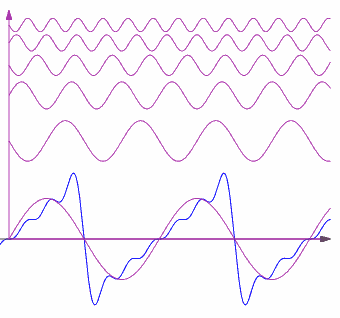 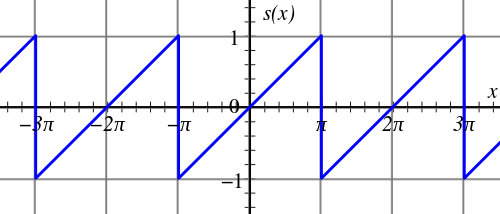 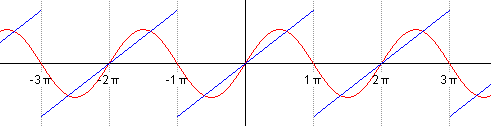 3
Big Idea: Transform Analysis
Make use of properties of LTI system to simplify analysis
Represent signals as a linear combination of basic signals with two properties
Simple response:  easy to characterize LTI system response to basic signal
Representation power:  the set of basic signals can be use to construct a broad/useful class of signals
4
Normal Modes of Vibrating String
Consider plucking a string 
Dividing the string length into integer divisions results in harmonics
The frequency of each harmonic is an integer multiple of a “fundamental frequency”
Also known as the normal modes
It was realized that the vertical deflection at any point on the string at a given time was a linear combination of these normal modes
Any string deflection could be built out of a linear combination of “modes”
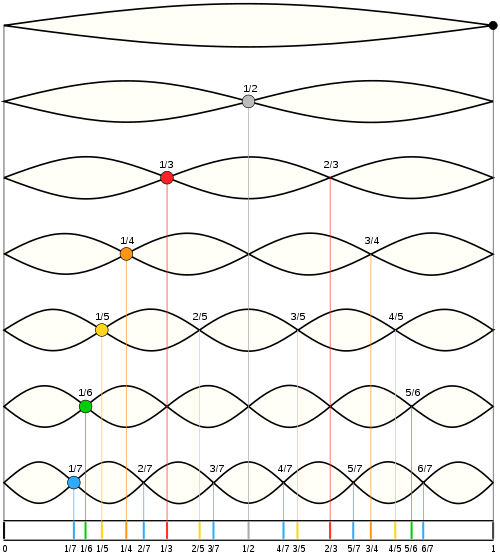 5
Fourier Series
6
Square Wave Example
Better approximation of square wave with more coefficients
Aligned approximations







Animation of FS
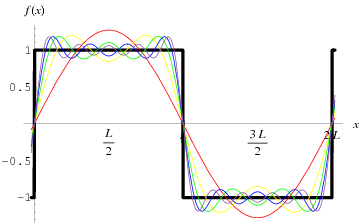 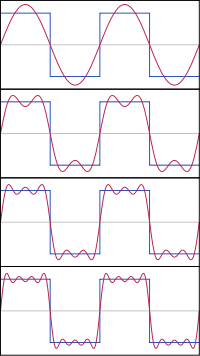 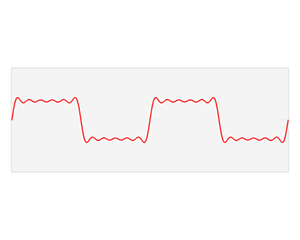 7
Arbitrary Examples
Interactive examples
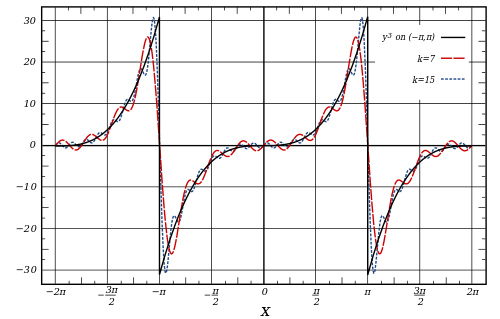